Paul und Alice Kiefer-Stiftung
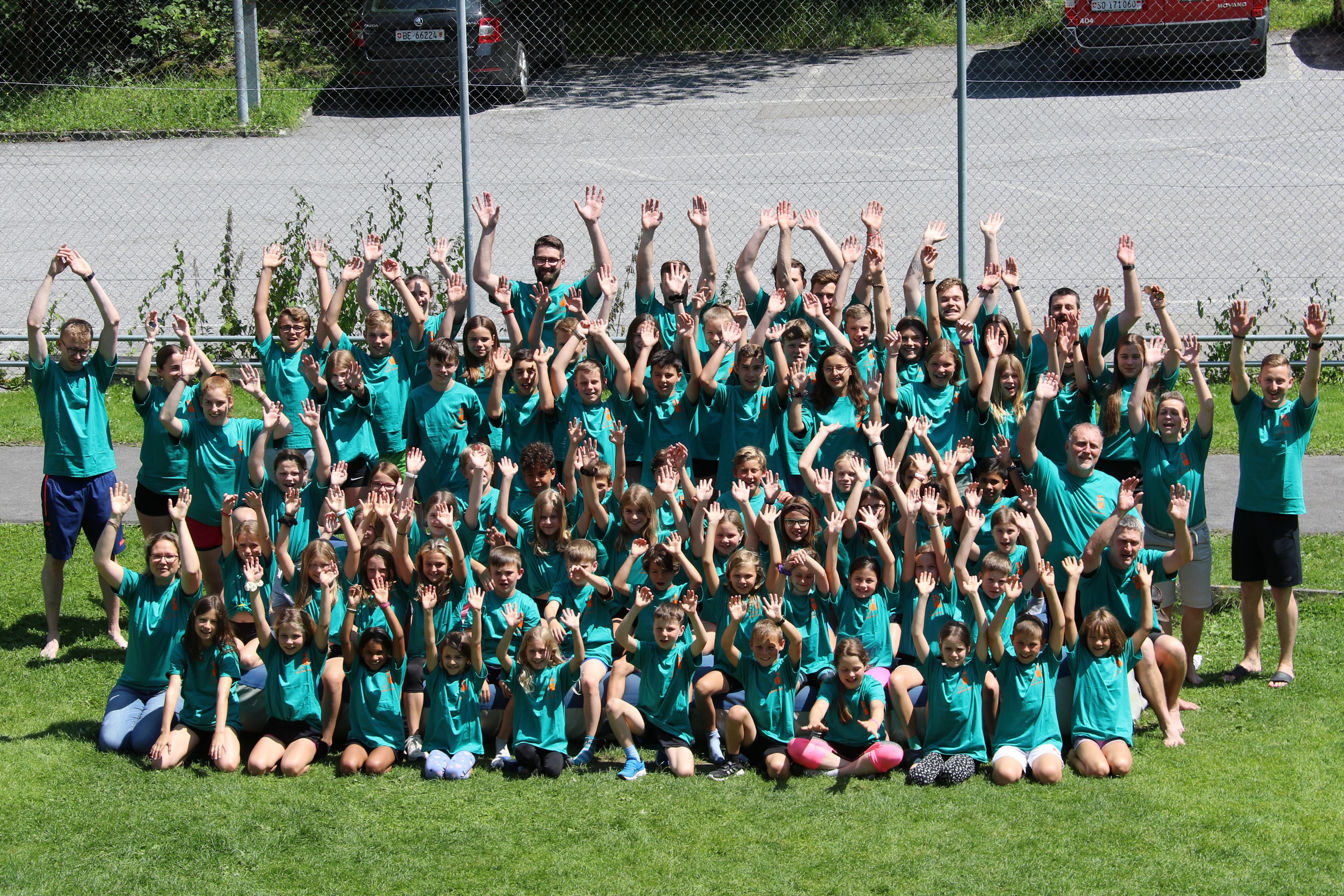 Ein Lebenswerk für das Turnen
Paul und Alice Kiefer-Stiftung
Zweck der 1994 gegründeten Stiftung
Turnen fördern und unterstützen
Finanzielle Leistungen für gemeinnützige/wohltätige Zwecke
Teilnahme an Kursen, Anlässen, Lagern 
Erstehung einer Turnausrüstung
Integration von Menschen mit Beeinträchtigungen in Turnen und Sport
Stiftung
hilft in begründeten Situationen
auf Einzelpersonen ausgerichtet
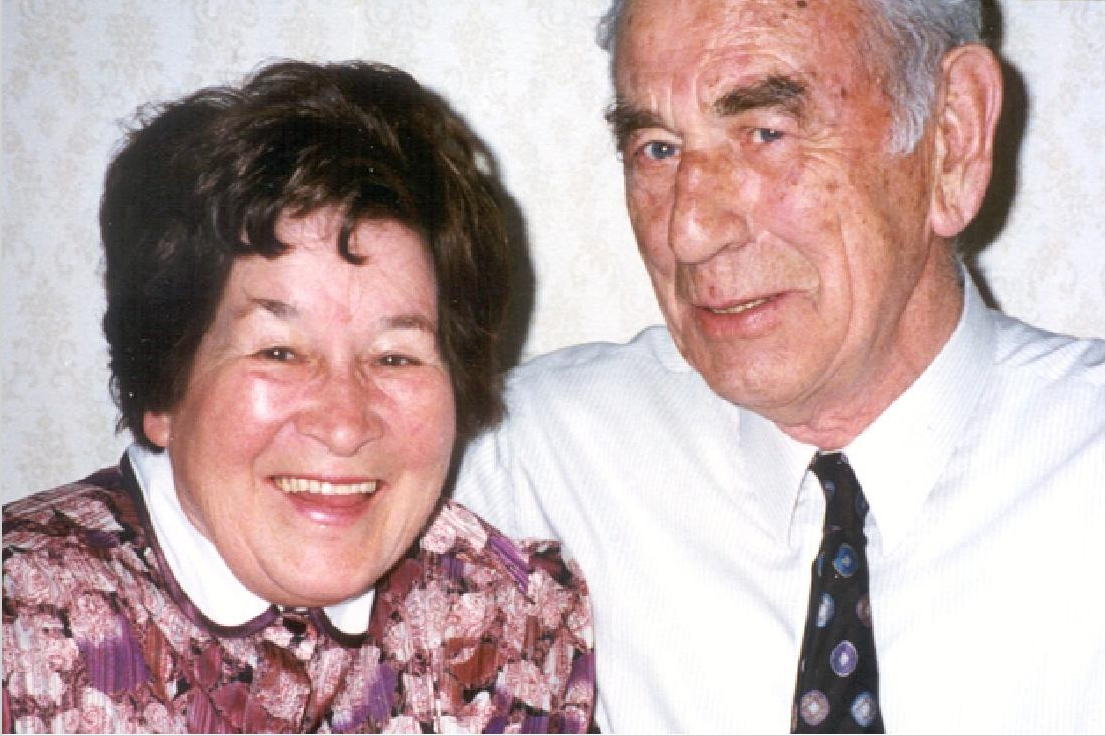 Nov. 2023 / GDA
2
Paul und Alice Kiefer-Stiftung
Unbürokratisches Verfahren
Schweizweit einzigartige Stiftung hat bereits vielfach Freude bereitet
Finanzielle Mittel verfügbar, um bedürftige Turnerinnen und Turner jeden Alters und Menschen mit Beeinträchtigungen zu unterstützen
Nov. 2023/ GDA
3
Paul und Alice Kiefer-Stiftung
Vorgehen
Verantwortliche von Vereinen/Riegen kennen ihre Mitglieder und wissen, in welchen Familienfinanzieller Handlungsbedarf besteht
Vertrauensperson füllt Gesuchsformular aus und reicht es der Stiftung weiter
Vertrauensperson (Vereinsverantwortlicher)bestätigt Angaben und leitet Gesuch an Stiftungsrat weiter.
Gesuche werden vertraulich und rasch behandelt 
Unterstützte erhalten bewilligten Betrag zugestellt,müssen weder Formulare ausfüllen noch Erklärungenabgeben
Nov. 2023 / GDA
4
Paul und Alice Kiefer-Stiftung
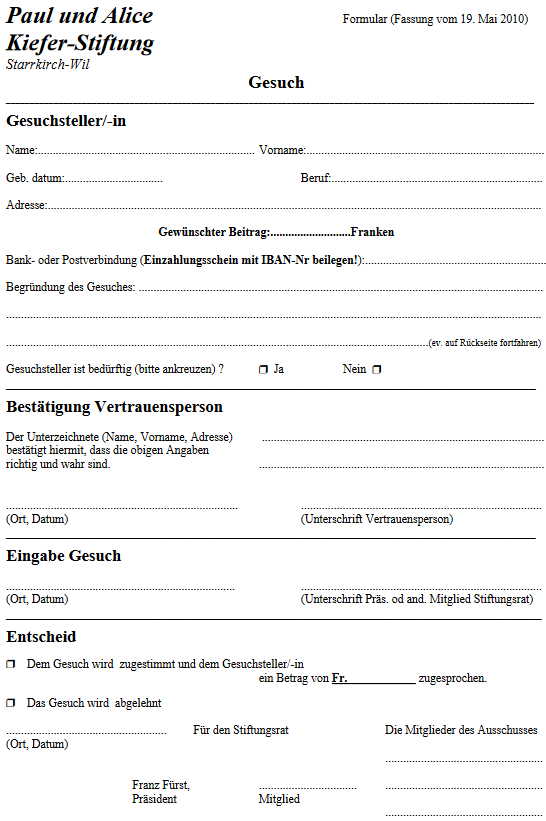 Nov. 2023 / GDA
5
Paul und Alice Kiefer-Stiftung
Stiftungsrat
Stiftungsräte kennen sich im Solothurner Turnen bestens aus und vertreten Regionen:
	Präsident				Franz Fürst, Solothurn 
	Vizepräsidentin  	Vertreter Solothurn und Umgebung	Sibille Kessler, Fraubrunnen
	Finanzen  	Vertreter Thal-Gäu				Jörg Nützi, Fulenbach
	Information/Werbung  	Vertreter Dorneck-Thierstein			Gabor Damo, Himmelried
	Verbindung SOTV 	Vertreter Olten-Gösgen				Rolf Kristandl, Lostorf
	Sekretariat/Protokoll				Regina Lepore, Etziken
	Mitglied				Heinz von Arx, Stüsslingen
	
Gesuchsformular:	www.sotv.ch
Nov. 2023 / GDA
6
Paul und Alice Kiefer-Stiftung
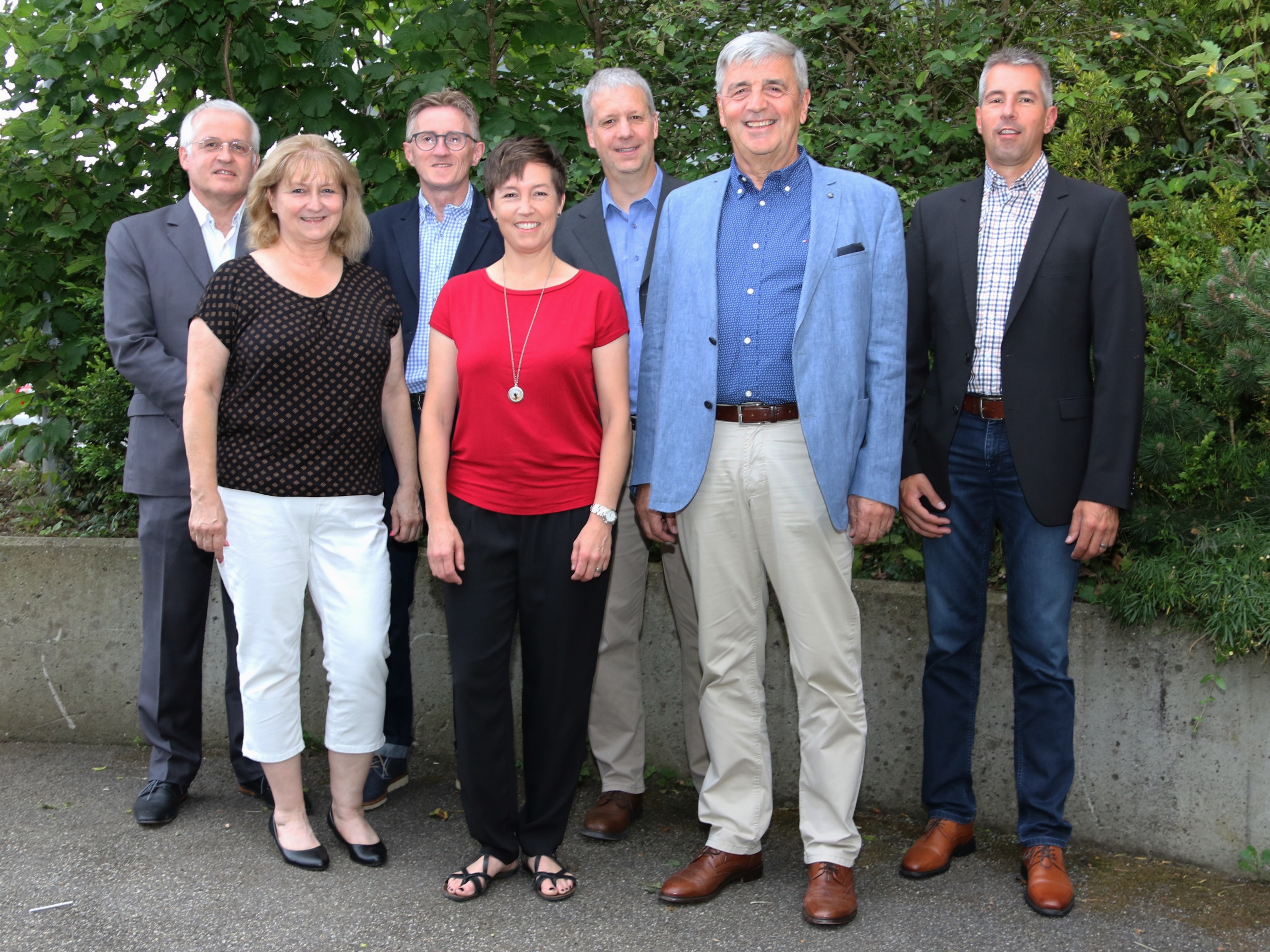 Nov. 2023 / GDA
7